Biologi SelBagian II : Struktur Kimia Sel
VirusTerdiri dari materi genetik DNA atau RNA linier atau sirkuler dalam mantel protein dsbt kapsid. Beberapa virus diluar kapsid diselubungi envelope lipoprotein; virus berukuran 10 – 275 nm.Virus yang bebas diluar sel (virion) bersifat inert (tidak aktif) karena tidak mempunyai perangkat untuk transformasi energi, replikasi, transkripsi dan translasi.Bila virus menginfeksi sel, virus melepaskan materi genetik kedalam sel dan meninggalkan kapsul/ envelope diluar sel, atau mengalami uncoating di dalam sel.
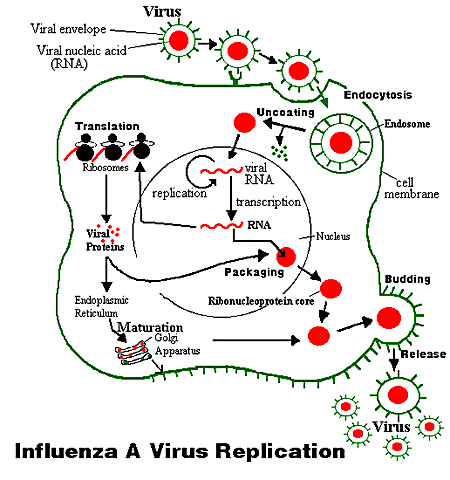 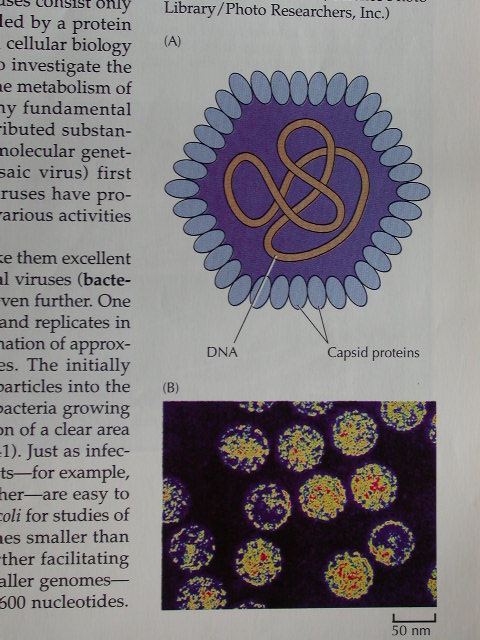 Di dalam sel DNA/RNA virus bereplikasi, bertrans kripsi dan bertranslasi menggunakan enzim dan aparat sel untuk membentuk virus baru dalam jumlah besar  sel akan melepas virion keluar. Beberapa virus akan merusak & memecah sel  lisis  mati.  Beberapa ada yang keluar tanpa merusak sel.Pada beberapa spesies DNA atau cDNA virus dapat berintegrasi ke DNA genom menjadi provirus  menginduksi sel bertransformasi menjadi maligna.
Prokariota / BakteriSel sederhana terdiri dari membran dan isi sel (sitoplasma), mempunyai ukuran 10 – 70 m.Membran plasma terdiri dari struktur yang disusun fosfolipid bilayer & protein yang tersusun mosaik. Diluar membran sel diliputi dinding sel terdiri dari komponen-komponen mukopolisakharida dan  peptidoglikan (polimer/ulangan N-asetilglukosamin & N-asetilmuramat).
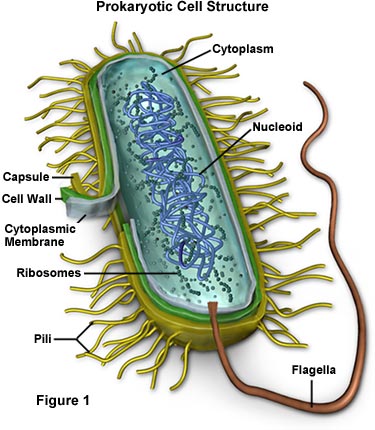 Dinding sel bakteri gram positip lebih tebal terdiri dari rantai peptidoglikan yang dihubungkan oleh tetrapeptida (pentaglisin), dan asam teikhoat.Dinding sel bakteri gram negatif mempunyai kandungan peptidoglikan lebih sedikit, diliputi lapisan lipid, protein dan lipopolisakharida (LPS)  endotoxin.Di dalam sitoplasma tdpt materi genetik DNA berbentuk supercoil & menempati daerah dsbt nukleoid. Diluar nukleoid sitoplasma terdiri dari cairan sel berisi bahan-bahan dan molekul besar/ makromolekul spt ribosom (70 S) dan bahan-bahan cadangan sebagai perangkat kehidupan sel.
Bentuk umum bakteria : 	kokus 					basili					filament					spirillum					spiroseta					vibrioBakteri dapat hidup di lingkungan sangat bervariasiEubakteria   hidup di alam/lingkungan biasa : tanah, air dan organisme lain yang lebih besar.Archaebakteria  hidup & tumbuh di lingkungan khusus, tidak ditoleransi makhluk lain  bakteri metanogen, halofil & termoasidofil.
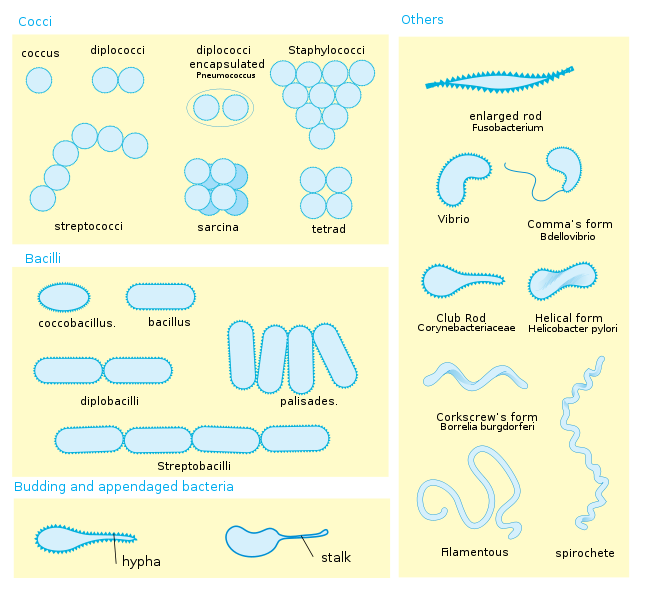 Bakteri berkembang biak (reproduksi) dengan cara sederhana :DNA berasosiasi dengan membran plasma, bereplikasi sehingga terbentuk 2 DNA baru & diikuti segmentasi sel dengan pembentukan membran plasma/dinding sel yang membagi sel menjadi dua bagian.Dalam media biakan replikasi akan menghasilkan koloni yang terdiri dari jutaan sel dalam waktu singkat.Beberapa bakteri membentuk endospora  struktur miniatur yang dpt membentuk sel baru secara vegetatif
EukariotaSel dengan tingkat evolusi sempurna.Uniseluler	   : yeast, amuba, protozoa.Multiseluler  : binatang & tumbuh-tumbuhan		     terorganisasi sel  jaringan  organKomposisi sel :	sistem membran			organel			sitosol			sitoskeleton
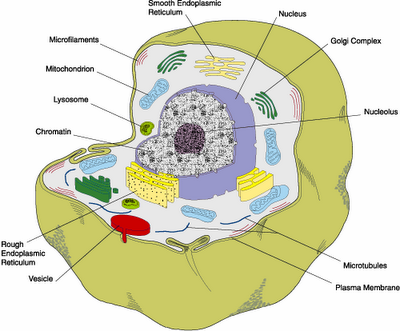 Sistem membran :Terdiri dari lipid lapis ganda (bilayer) dan protein tersusun secara mosaik. Molekul protein dan lipid berinteraksi dengan ikatan nonkovalen.Komposisi dan jenis lipid/protein yang menyusun membran sel bervariasi menurut jenis, fungsi sel dan spesies.Membran sel eukariota melipat/melekuk ke dalam sitoplasma & bermodifikasi membentuk organel.
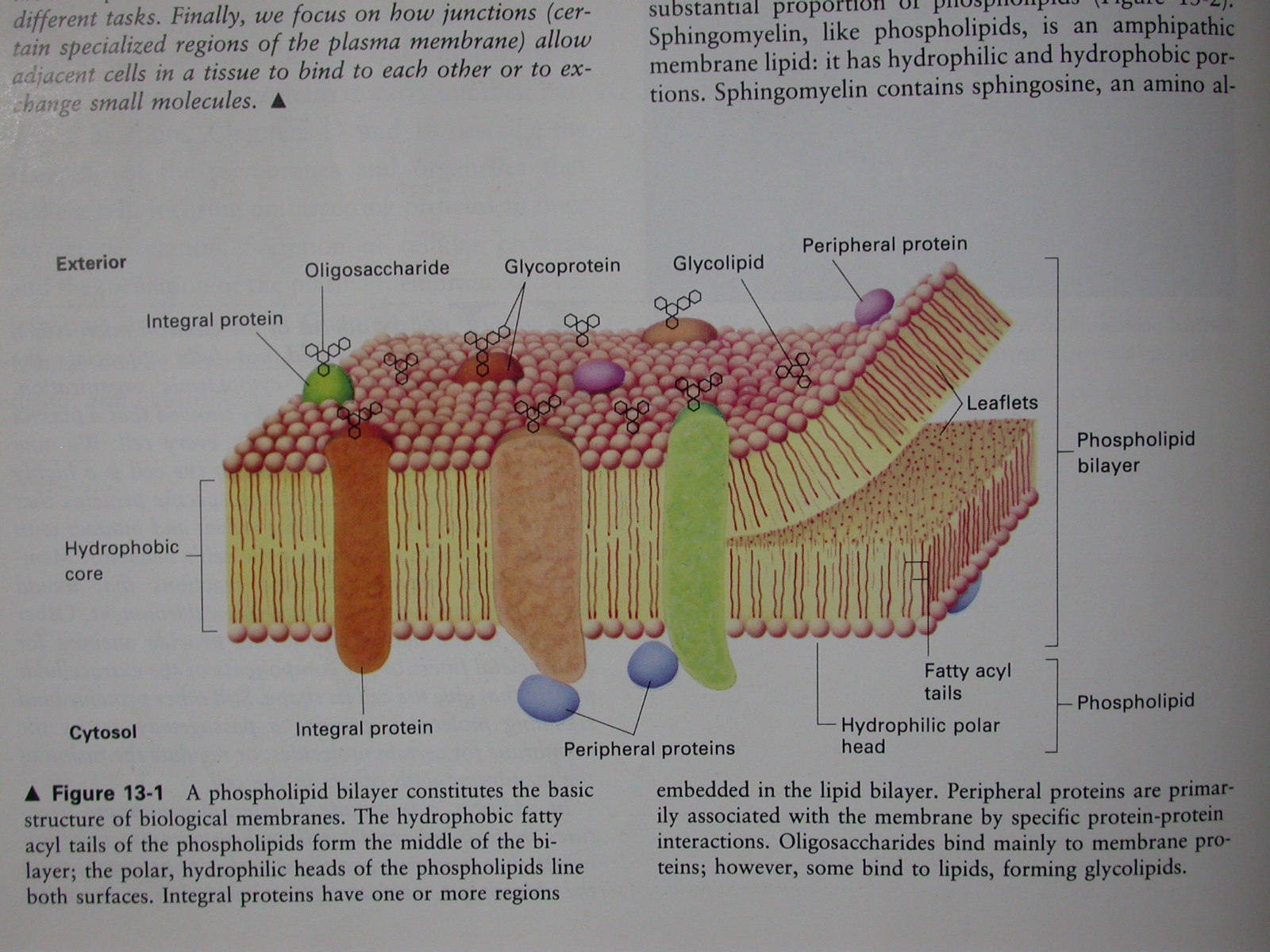   Lipid membran sel   Fosfolipid (bag. terbesar)    bersifat amfifatik  mempunyai bagian hidrofobik      & hidrofilik  membentuk misel dalam air/larutan.  Protein membran sel  intrinsik /integral				      extrinsik/peripheral  fungsi protein membran :    - komponen struktural   - saluran/channel/pori (melewatkan ion & molekul).   - enzim /kofaktor   - reseptor   - marker (penanda) genetik, dll.      Karbohidrat terikat pada lipid & protein di   permukaan luar membran sel.
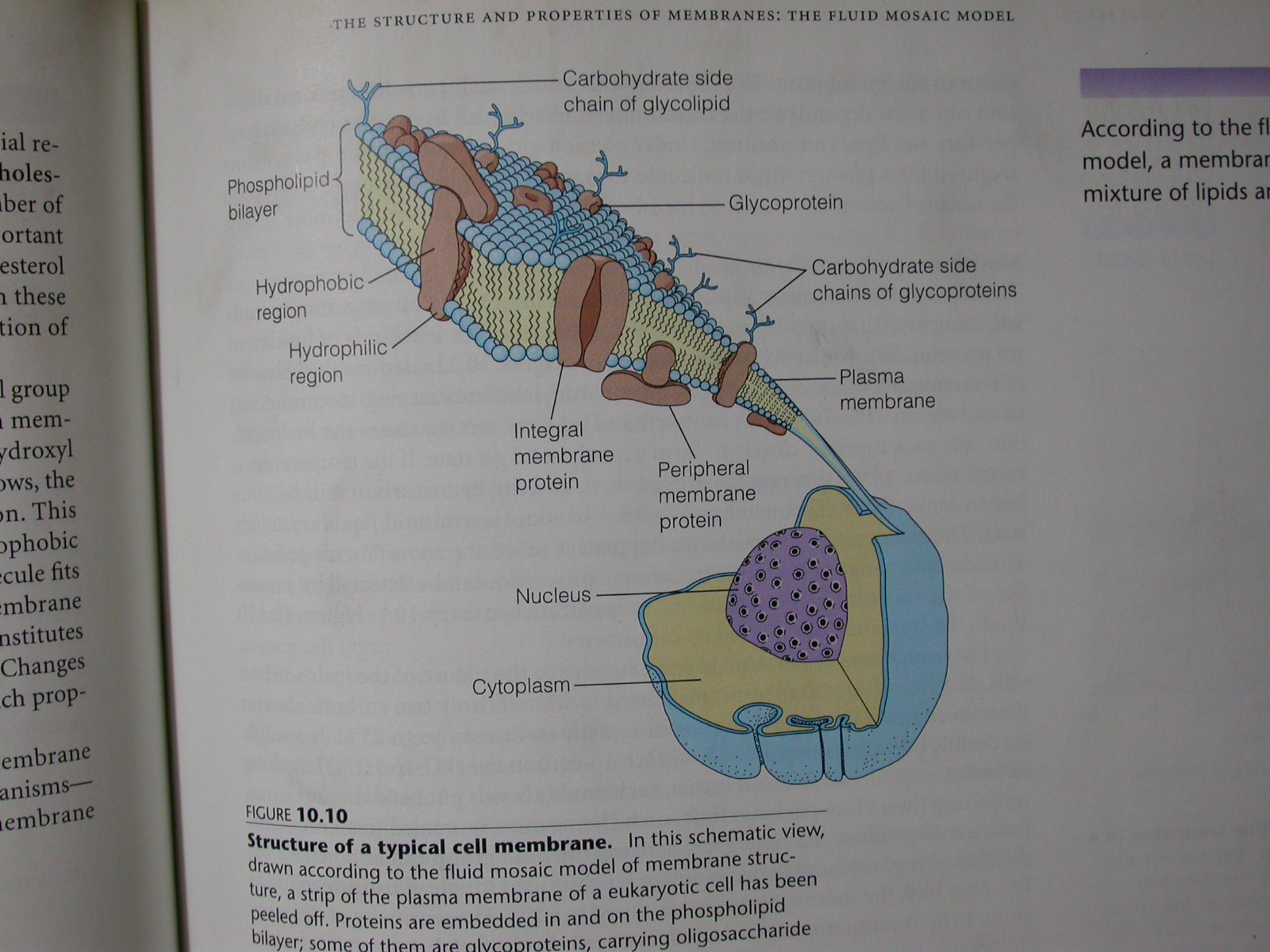 Organel yang dibentuk dari sistem membran :1. Nukleus- organel mempunyai ukuran paling besar.- terdiri dari 2 lapis membran : membran luar &     membran dalam  membentuk porus.- di dalam nukleus terdapat materi genetik DNA     yang berinteraksi dengan oktamer histon &    terorganisasi membentuk khromatin. Khromatin    berkondensasi membentuk khromosom pada waktu    mitosis.
Materi genetik (DNA) tdpt dalam organel nukleus & mitokhondria.Di dalam nukleus DNA dikemas berikatan dengan histon oktamer (H2A H2B H3 H4 )2 H1  nukleosom.Polimer nukleosom  khromatinKondensasi khromatin  Khromosom (waktu mitosis)
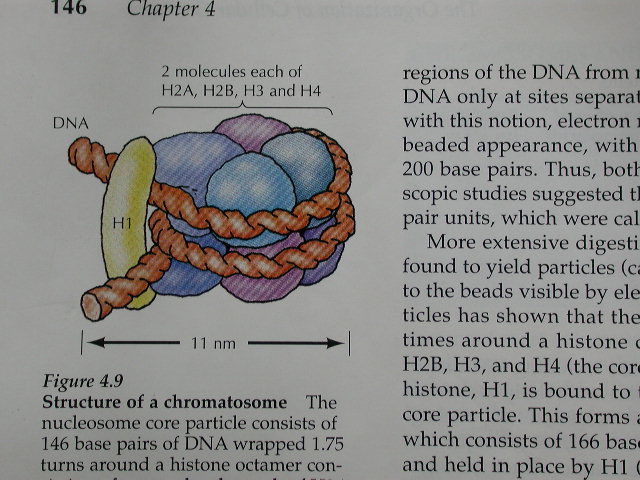 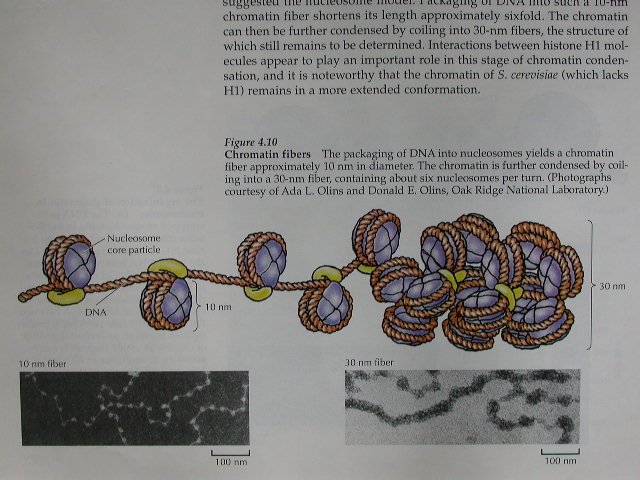 2. Endoplasmik retikulumTerdiri dari membran selapis membentuk kantong-kantong pipih meluas memenuhi hampir seluruh isi sel. Merupakan tempat sintesis protein dan lipid membran sel atau yang akan disekresikan keluar sel.3. Aparatus golgiKelanjutan endoplasmik retikulum mempunyai bentuk sisternae dengan ujung-ujungnya mbtk perluasan (vesikel). Vesikel dapat lepas dari sisternae & bermigrasi membawa protein yang siap dideposit pada membran sel atau disekresikan keluar sel. Berfungsi sebagai tempat untuk penyempurnaan (maturasi) protein & lipid membran sel atau yang disekresikan keluar sel.
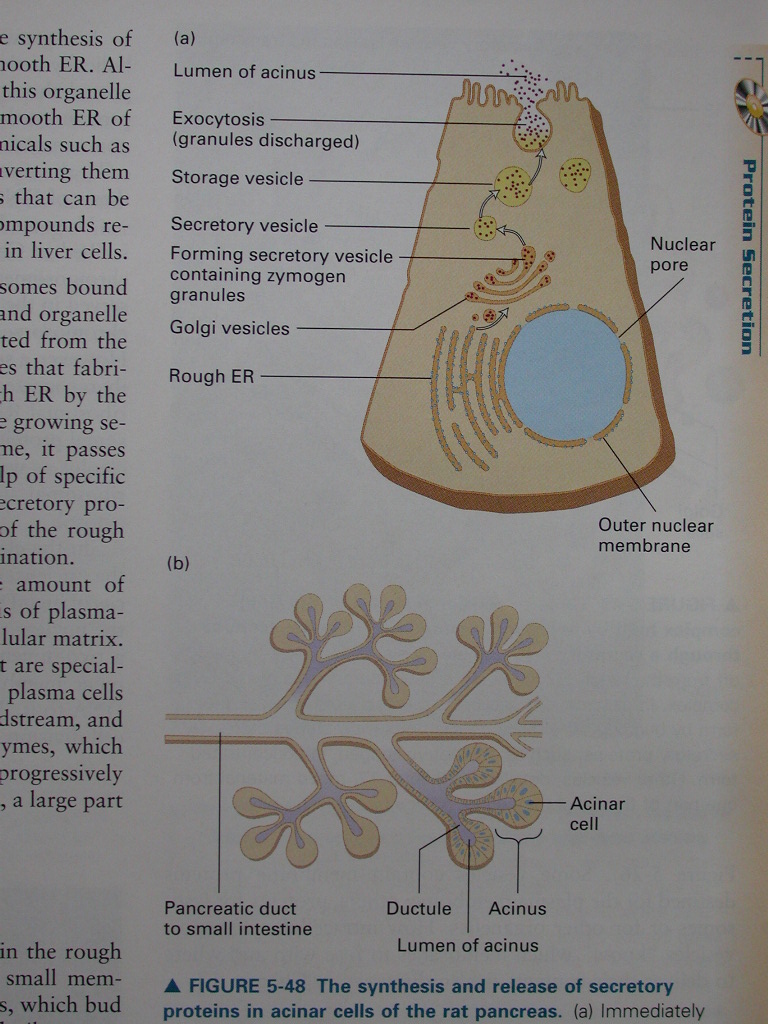 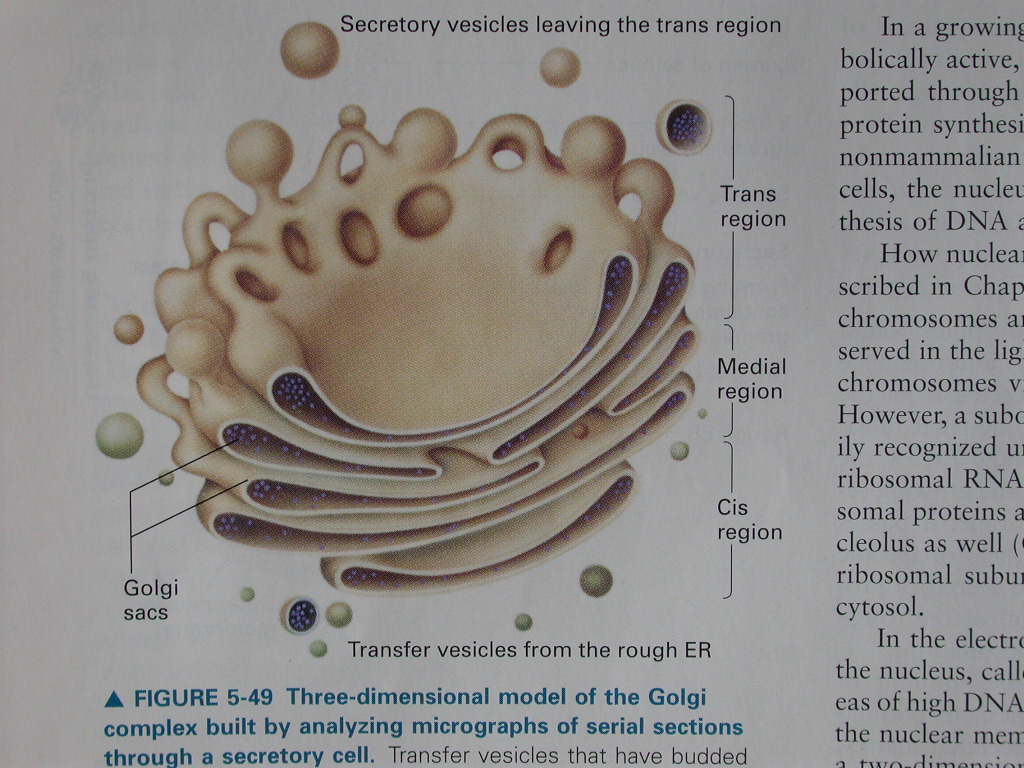 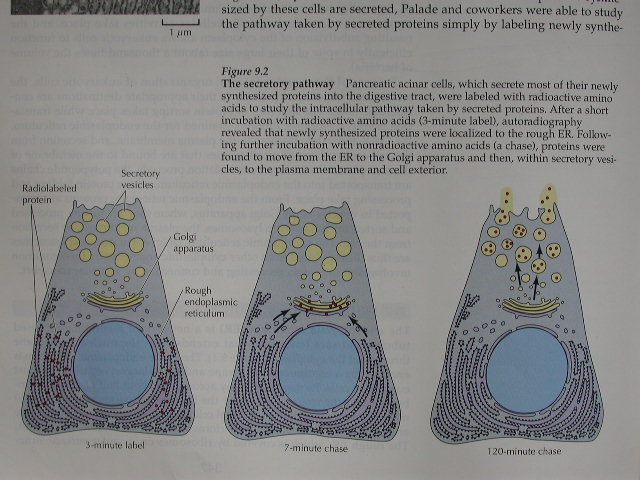 4. LisosomOrganel yang dibentuk oleh selapis membran; berisi enzim-enzim hidrolisis yang dapat menguraikan molekul besar atau partikel asing yang masuk atau di fagosit sel.5. Mikrobodi (peroksisom)Seperti lisosom berisi enzim oksidase  menetralkan peroksida (H2O2) yang dihasilkan oleh reaksi-reaksi oksidasi dengan O2.
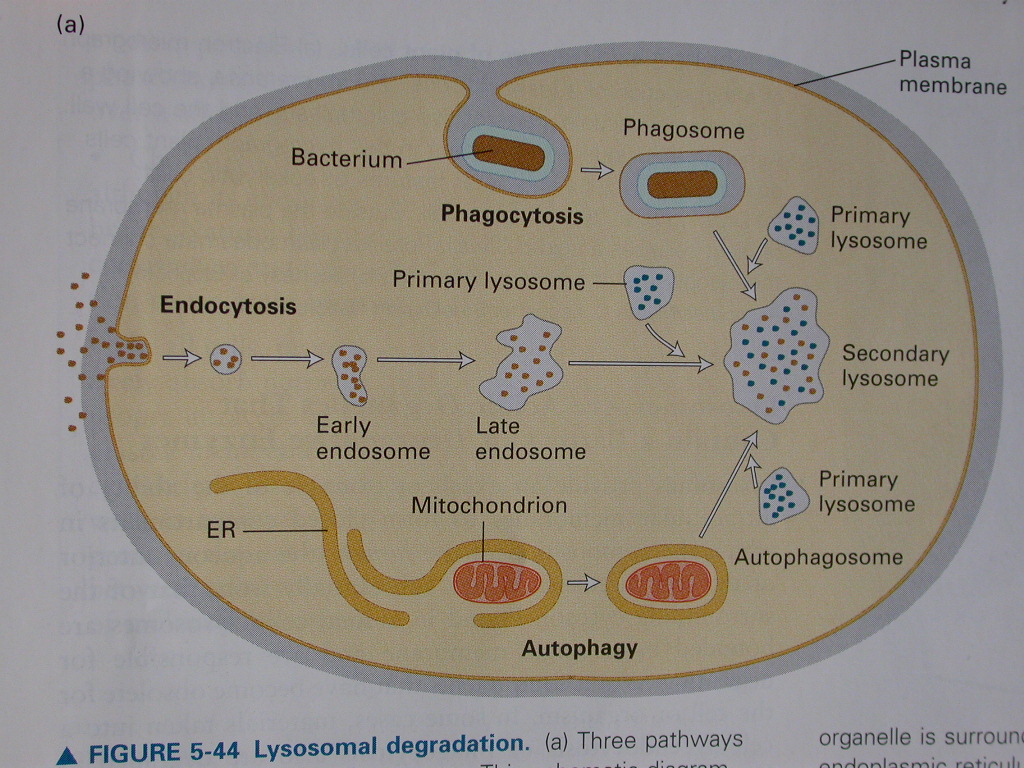 6. MitokhondriaOrganel penting, terdiri dari dua lapis membran, mbr luar & mbr dalam, berbentuk oval. Mbr dalam mbtk perlekukan ke arah dalam disebut kristae. Mbr dalam mbtk ruangan diisi cairan dsbt matriks mitokhondria. Di dalam matriks terdapat DNA, ribosom, dan enzim-enzim untuk reaksi aerob. Di dalam matriks dan krista mitokhondria terjadi reaksi transformasi energi  menghasilkan ATP melalui reaksi aerob.
Sitoskeleton (kerangka sel)Terdapat di dalam sitosol, dibawakan oleh mikrotubul dan mikrofilamen.Mikrotubul    : berbentuk tubulus, disusun oleh                         protein globuler tubulin.Mikrofilamen : berbentuk filamen, disusun oleh 		                protein globuler aktin.Fungsi sitoskleton : menentukan morfologi sel                               aparat gerak (motilitas)                               aparat untuk pembelahan sel                                  (mitosis)  spindel.
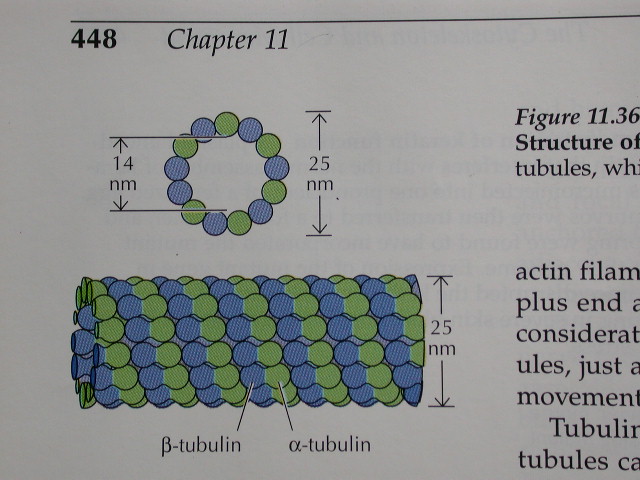 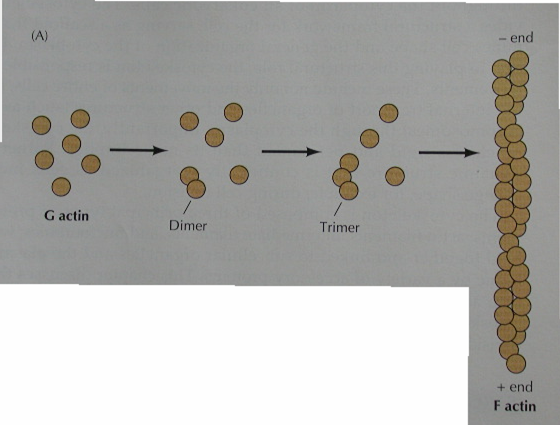 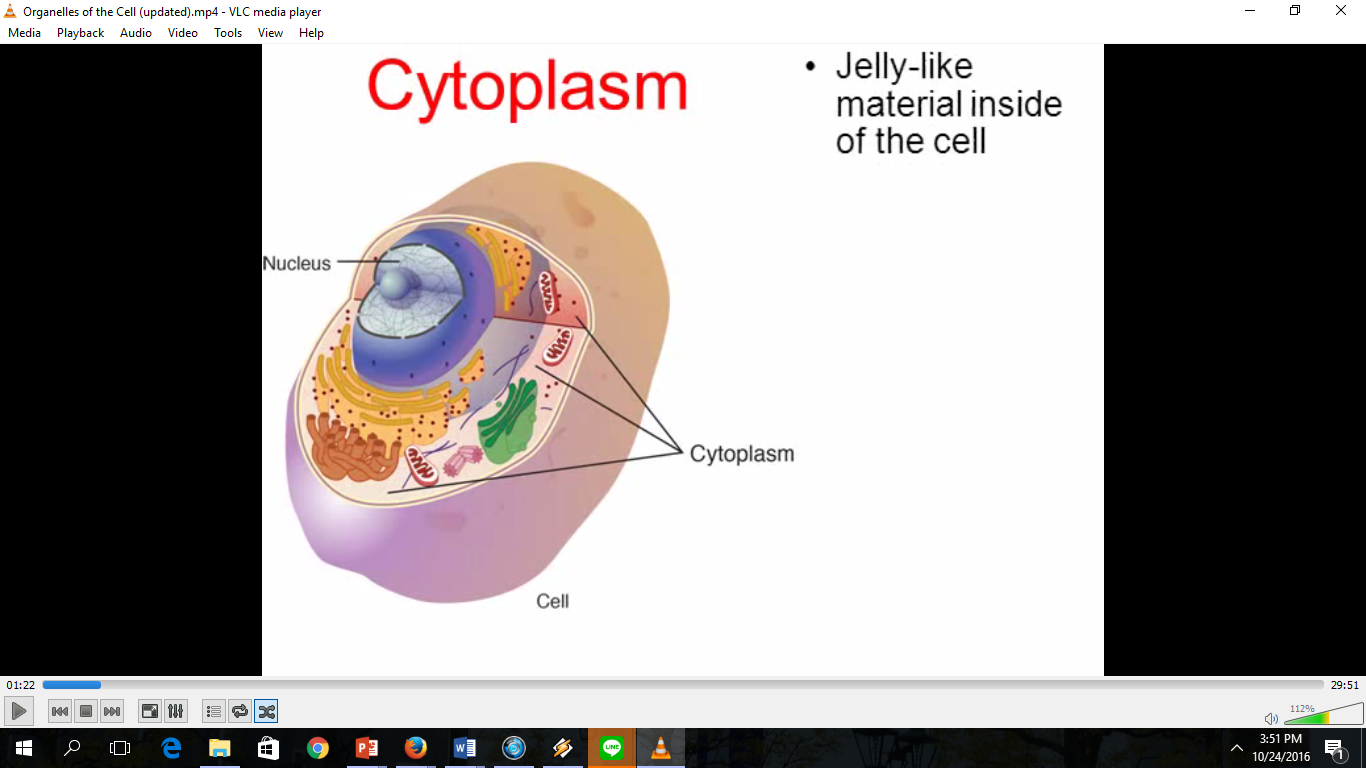